Тета-Теорія та теорія валентності
План
Теорія валентності
Тета-теорія (основні представники)
Предикати і аргументи
Тета-критерій
ТЕОРІЯ ВАЛЕНТНОСТІ
Л. Теньєр 

валентність – це здатність дієслова сполучатися з певною кількістю актантів – діючих членів – та сирконстантів – обставинних членів речення – при побудові висловлювання.
здатність дієслова відкривати в реченні "вакантні", здатні до заміщення іншими класами слів, місця
три учасникА ситуації
prime actant ("перший актант"), 
sekond actant ("другий актант"), 
tiers actant ("третій актант")
ДІЄСЛОВА
авалентні (безособові), 
одновалентні (перехідні), 
двовалентні (перехідні) 
тривалентні дієслова,
Х. Брінкман – дієслово визначає стільки позицій в реченні, які повинні або можуть бути зайняті. Він включає в поняття валентності лише актанти, але не обставинні слова. 
І. Ербен – від валентності дієслова залежить характер і число слів, які доповнюються і з’являються в позиції до і після дієслова, формуючи схему речення. 
С. Д. Кацнельсон – здатність слова певним чином реалізуватися в реченні і вступати у визначені комбінації з іншими словами
С.Д. Кацнельсон
подає класифікацію дієслова не лише з урахуванням числа, але й виду актантів, розрізняючи кілька типів валентності: 
загальний тип валентності, в якому виділяється активна валентність (здатність слова приєднувати залежний елемент); 
пасивна валентність (здатність приєднуватися до панівного компоненту сполучення) 
починає розробляти ідею про те, що валентними характеристиками володіють багато частин мови, а не лише дієслово 
змістова валентність вимірюється кількістю місць, що відкриває предикат, тобто дієслово, а формальна валентність зумовлена елементами синтаксичної морфології у конкретній мові.
В. Г. Адмоні
Називає валентність "потенційною сполучуваністю" і вважає, що вона "властива кожній частині мови»
Учений розрізняє обов’язкову і необов’язкову.
Р. Вихованець: типи семантико-синтаксичної структури речення визначають саме валентність предиката, оскільки відбивають його семантично зумовлену сполучуваність з іншими непредикатними компонентами. 
О. Селіванова узагальнює, що під "валентністю" варто розуміти "потенціал семантико-синтаксичної сполучуваності лексичних одиниць, що є виявом системно-мовної синтагматики", відносячи цей термін і до семантики, і до синтаксису.
три рівні валентності
Логічна валентність – відображає той факт, що ситуація дійсності формулюється як структура висловлення, тобто як предикати з певною кількістю місць, які заповнюються відповідними аргументами.
Під семантичною валентністю розуміється той факт, що "слова (в якості носіїв валентності) потребують певних контекстних партнерів з певними семантичними ознаками і виключають інших контекстних партнерів з іншими семантичними ознаками. 
Синтаксична валентність розглядає обов’язкове або факультативне заповнення відкритих позицій, які визначаються кількісно і якісно носіями валентності
М.В. Мірченко
Валентність дієслова пов’язана з його первинною синтаксичною функцією бути домінуючим словом, тобто предикатом. 
Дієслово-предикат визначає склад речення, від нього залежить, які валентні партнери його будуть супроводжати. 
На основі дієслова і валентно пов’язаних із ним одиниць формуються різні типи семантико-синтаксичної структури речень. 
Синтаксична структура речення визначається в основному граматичними властивостями слів, які до нього входять
Ґ. Гельбіг, Й. Буша
При синтаксичному підході до валентності необхідно розрізняти облігаторні та факультативні актанти, а також "вільні поширювачі" висловлювання. 

для розрізнення актантів та "вільних поширювачів" використовують низку критеріїв: прийоми елімінації та субституції, розширення елемента в реченні, зміна порядку слів, виділення елемента з речення та інші
розширення елемента в окреме речення
He worked in London – He worked while he was in London
He put the book on the table - * He put the book when he was on the table.
здатність до елімінації - обов’язкові та факультативні актанти
Er legt das Buch auf den Tisch → *Er legt das Buch 
Er steigt in die Straßenbahn ein → Er steigt ein
Актанти дієслова
підмет, 
іменна частина складеного присудка, 
додатки 
деякі обставини, 
підрядні речення, 
інфінітиви тощо.
Ґ. Гельбіг, Й. Буша
1. Моделі без актантів (Es blitzt).2. Моделі з одним актантом (Mich friert).3. Моделі з двома актантами (Die Mutter kauft Milch ein).4. Моделі з трьома актантами (Der Lehrer dankt dem Schüler für die Hilfe)5. Моделі з чотирма актантами (Der Schriftsteller übersetzt das Buch aus dem Englischen in das Deutsche) 

Die Suppe kocht :: Die Mutter kocht die Suppe
Тета-теорія (Theta-Theory)
належить до тематичних (=семантичних) відношень між дієсловом (або іншим предикатом) і його аргументами (актантами), інакше кажучи, до валентностей 

Ч. Філлмор (Case for Case, 1968), Дж. Грубер, I. Sag, T. Wasow (2011)
предикати
одномісні (гуляти);
двомісні (з'їсти);
тримісні (подарувати);
нульмісні (світати).
продати
(1) хто,
(2) кому, 
(3) що 
(4) за скільки продає
Відряджати
(1) хто,
(2) кого, 
(3) куди,
(4) навіщо, 
(5) наскільки або 
(5) з якого числа (6) по яке число, 
(7) за власний рахунок або за рахунок сторони, що відправляє або приймає
Тематичні ролі
Agent (агенс) - той, хто усвідомлено вчиняє якусь дію: Дмитро вдарив Олю
Theme/Patient (тема/пацієнс) 1 — елемент, який зазнає якоїсь дії або зміни свого стану (наприклад, з'являється, зникає, переміщається у просторі): Вася купив квіти 
Experiencer (експерієнцер) — той, хто відчуває якийсь емоційний або ментальний стан: Маша злякалася собаки 
Goal (мета) — елемент, до якого вчиняється дія: Юра поїхав до Парижа
Source (джерело) — елемент, що є вихідним пунктом руху або джерелом отримання чогось: Юра повернувся з Парижа 
Location (місце) — розташування: Андрій живе на горищі 
Benefactive (бенефіціант) - той, хто отримує якусь вигоду від дії: Іра купила Олені кофтинку
Тета-Сітка (theta-grid)
Джек подарував Саллі квіти
Jack gave flowers to Sally
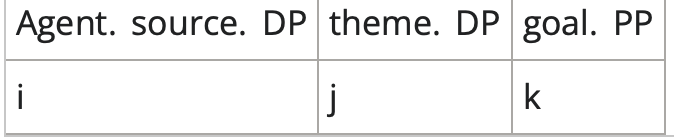 Тета-критерій
*Іван гуляє торт 
*Іван нагодував коня корову 
Спонсори подарували автомобіль 

1. Кожному аргументу надається одна і лише одна тета- роль (тобто один аргумент не може отримати дві ролі одночасно)
2. Кожна тета-роль надається одному і лише одному аргументу (тобто два аргументи не можуть отримати одну і ту ж тета-роль)